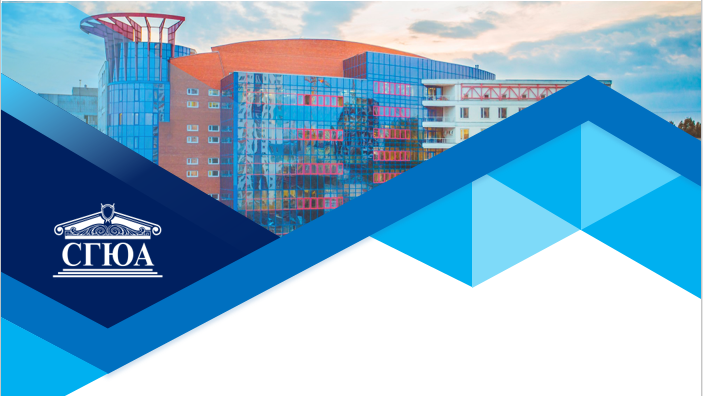 ПРЕЗЕНТАЦИЯ 
ЭЛЕКТИВНОЙ ДИСЦИПЛИНЫ

«ПСИХОТЕХНИКИ РАЗОБЛАЧЕНИЯ ЛЖИ»
Кафедра правовой психологии, судебной экспертизы и педагогики
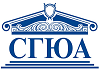 Цель освоения дисциплины
формирование знаний о психолого-правовом и психофизиологическом содержании и структуре безинструментальной детекции лжи, умений распознавания лжи в профессиональном общении, навыков применения психотехник и психотехнологий распознавания лжи при осуществлении юристом профессиональной днятельности.
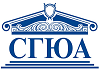 Задачи дисциплины
формирование знаний о феноменологии лжи, психологии оговора, самооговора и лжесвидетельства, теоретико-методологических основах безинструментальной детекции лжи, вербальных и невербальных маркерах  в ходе распознавания лжи при осуществлении юристом профессиональной деятельности;
развитие умений давать психофизиологическую оценку эмоциональным и волевым состояниям в безинструментальной детекции лжи, определять вербальные и невербальные маркеры лжи в ходе ее распознавания  в профессиональном общении при осуществлении юристом профессиональной деятельности;
развитие навыков применения методологии психофизиологии в рамках безинструментальной детекции лжи, проведения оперативной психодиагностики личности при распознавании лжи, тактических и психологических приемов разоблачения лжи при осуществлении юристом профессиональной деятельности.
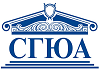 Для кого предназначена дисциплина?
обучающиеся направления подготовки 40.03.01 Юриспруденция,  уголовно-правовой профиль;
обучающиеся по специальности 40.05.01 Правовое обеспечение национальной безопасности, специализация «Государственно-правовая»;
обучающиеся по специальности 40.05.02 Правоохранительная деятельность, специализация «Оперативно-розыскная деятельность»;
обучающиеся по специальности 40.05.04 Судебная и прокурорская деятельность, специализация «Судебная деятельность»;
обучающиеся по специальности 40.05.04 Судебная и прокурорская деятельность, специализация «Прокурорская деятельность».
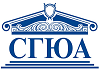 Что изучается в ходе освоения дисциплины?
Психологическая феноменология лжи
Юридически значимые виды лжи, стратегии и тактики их формирования
Вербальные и невербальные маркеры лжи
Профайлинг
Оперативная психодиагностика личности при оценке показаний
Психологические технологии и техники разоблачения лжи
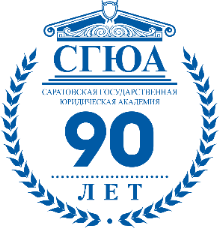 Тематический план дисциплины
Тема 1. Феноменология лжи. Психология оговора, самооговора и лжесвидетельства
Тема 2. Теоретико-методологические основы безинструментального распознавания лжи при осуществлении юристом профессиональной деятельности
Тема 3. Психофизиологическая оценка эмоциональных и волевых состояний в безинструментальном распознавании лжи при осуществлении юристом профессиональной деятельности
Тема 4. Вербальные и невербальные маркеры в ходе распознавания лжи при осуществлении юристом профессиональной деятельности
Тема 5. Профайлинг и оперативная психодиагностика личности в распознавании лжи при осуществлении юристом профессиональной деятельности
Тема 6. Тактические и психологические приемы разоблачения лжи при осуществлении юристом профессиональной деятельности
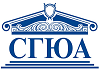 Как будут проходить занятия?
Теоретические опросы
Психологический анализ и разбор конкретных юридически значимых ситуаций
Изучение следственной и судебной практики
Подготовка публичных презентаций проектов
Круглые столы
Просмотр, психологический анализ и обсуждение видеофильмов
Практикоориентированные задачи
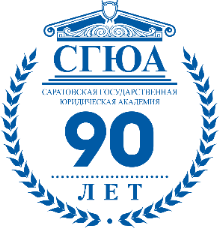 Значение дисциплины для дальнейшего обучения
Основные положения дисциплины могут быть использованы в дальнейшем при изучении следующих дисциплин:
 Уголовное право;
Гражданское право;
Административное право;
Уголовно-процессуальное право (уголовный процесс);
Гражданское процессуальное право (гражданский процесс);
Юридическая психология;
Криминалистика;
Оперативно-розыскная деятельность.
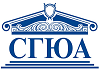 Значение дисциплины для практической работы юриста
Возможность применять законы и методы психофизиологии и психологии при безинструментальной детекции и распознавании юридически значимых видов лжи при осуществлении юристом профессиональной деятельности;
Умение давать психофизиологическую оценку эмоциональным и волевым состояниям в безинструментальной детекции лжи при осуществлении юристом профессиональной деятельности;
Умение определять вербальные и невербальные маркеры лжи в ходе ее распознавания и детекции при осуществлении юристом профессиональной деятельности;
Умение проводить оперативную психодиагностику личности лжеца в целях определения оптимальных психотехнологий и психотехник разоблачения ложных высказываний при осуществлении юристом профессиональной деятельности;
Получение  навыков профайлинга и оперативной психодиагностики личности в распознавании лжи при осуществлении юристом профессиональной деятельности ;
Получение навыков применения психологических законов, методов, технологий и техник разоблачения лжи в показаниях подозреваемых, обвиняемых, подсудимых, свидетелей и потерпевших при осуществлении юристом профессиональной деятельности.
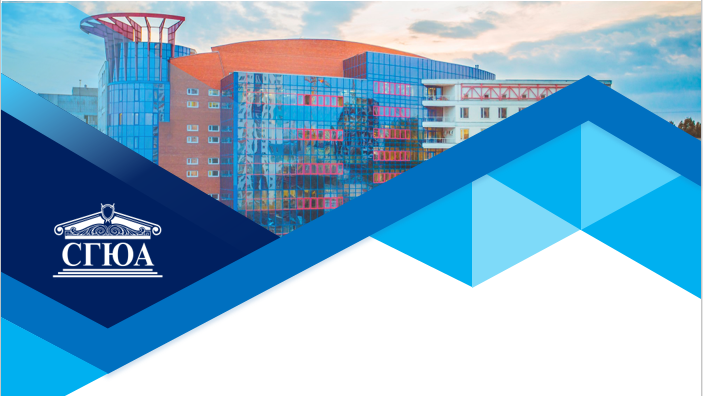 СПАСИБО ЗА ВНИМАНИЕ!